TRƯỜNG TIỂU HỌC TRUNG THÀNH
Lớp 1B
Thứ       ngày     tháng    năm
Môn: Toán
        Giáo viên: Nguyễn Thị Thúy Nga
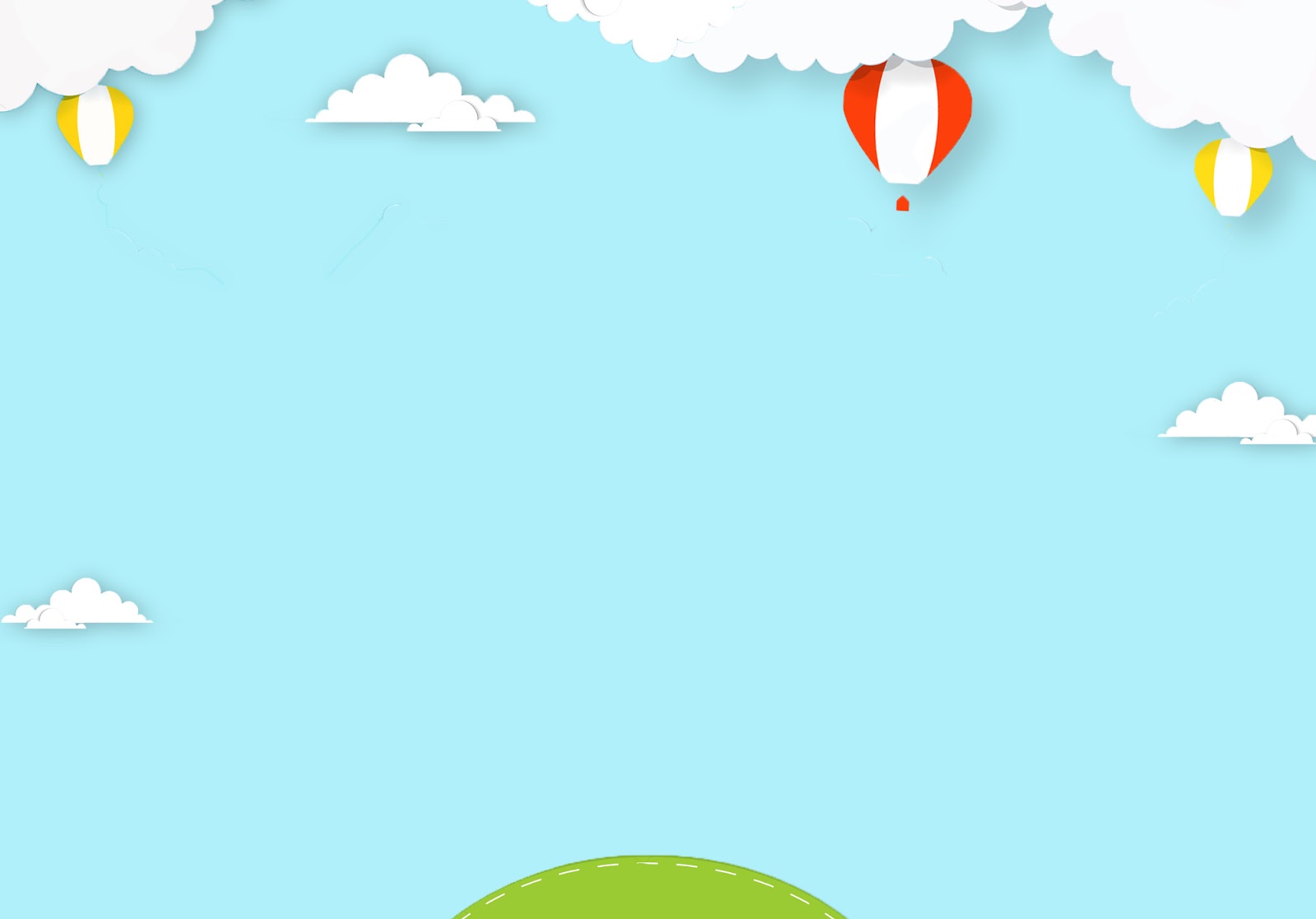 Khởi động
19
17
18
20
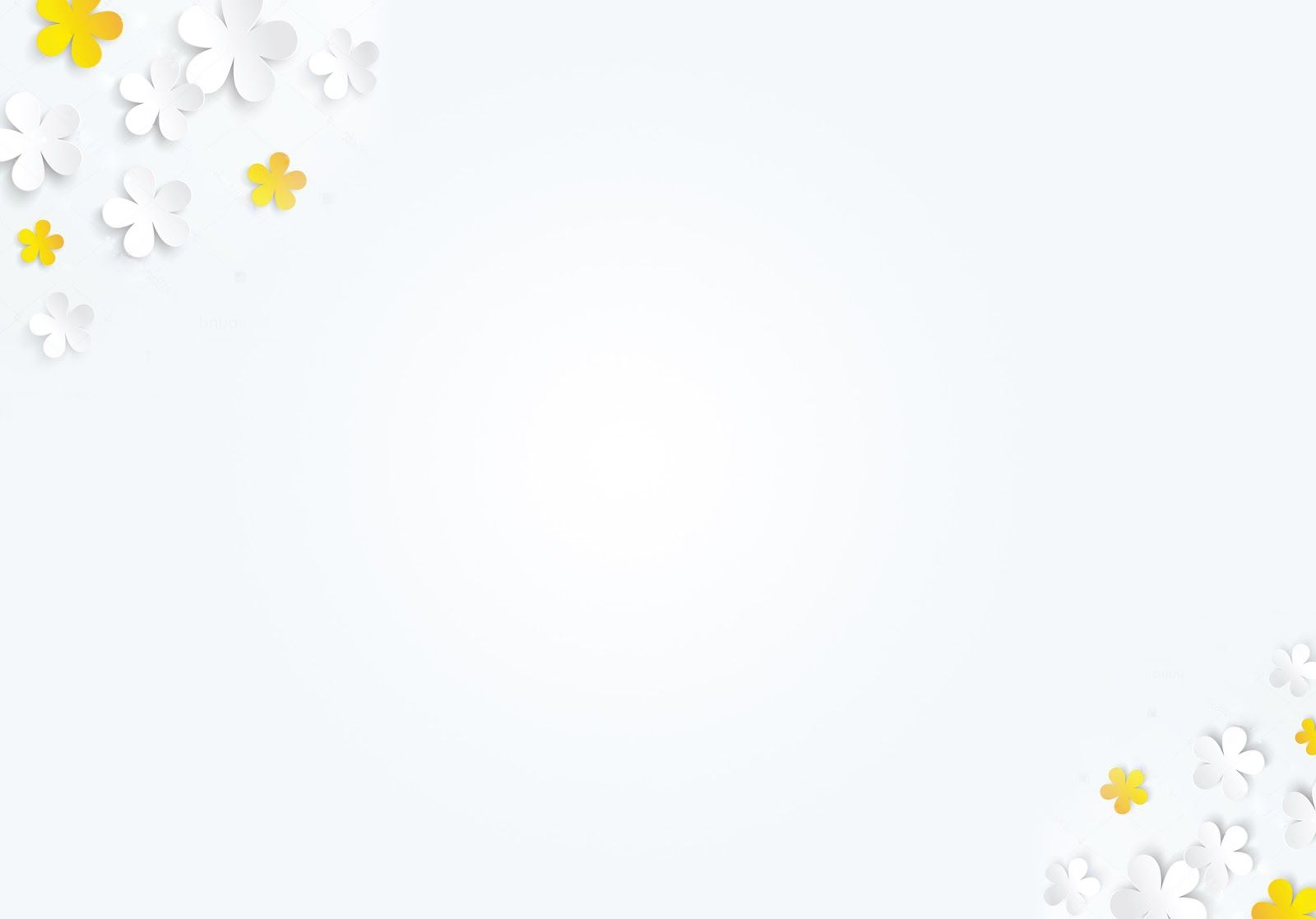 Thứ       ngày       tháng   năm
Môn: Toán
     
Tiết 54: Các số 17, 18, 19, 20 (Tiết 2)
Luyện tập – Thực hành
14
19
20
18
15
11
12
13
14
15
16
17
18
19
20
18
20
19
17
16
15
14
13
11
12
17
Có tất cả          bạn
Có           bạn nam
8
Vận dụng
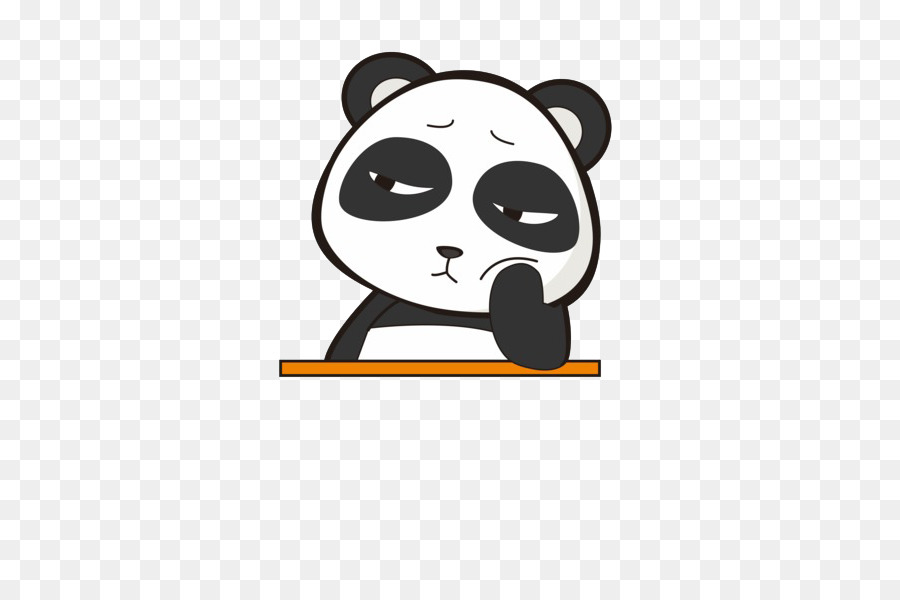 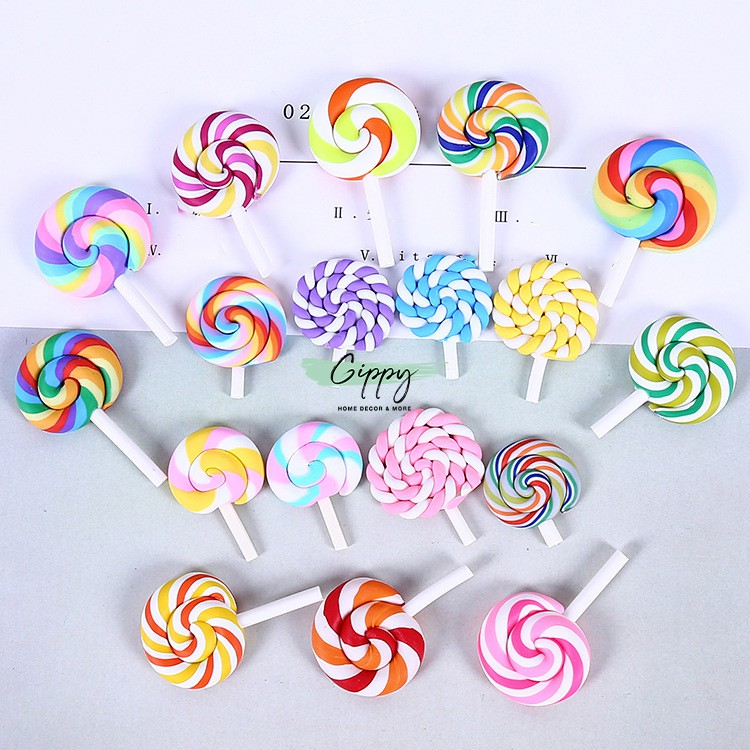 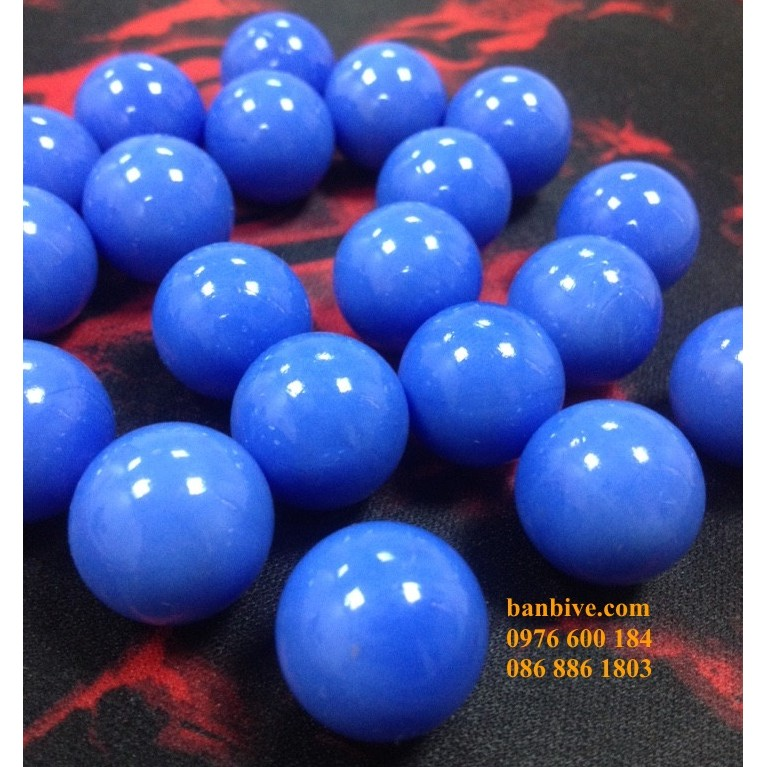 18
17
20
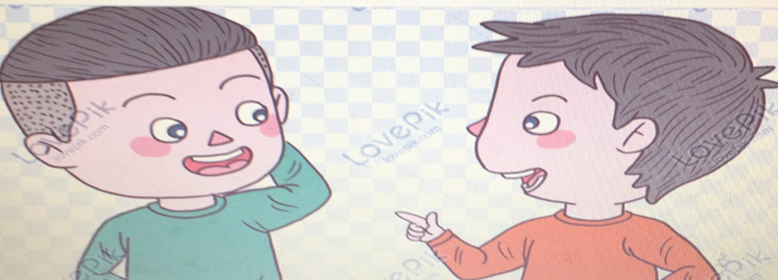 Ai sai, ai đúng???
An
Bình
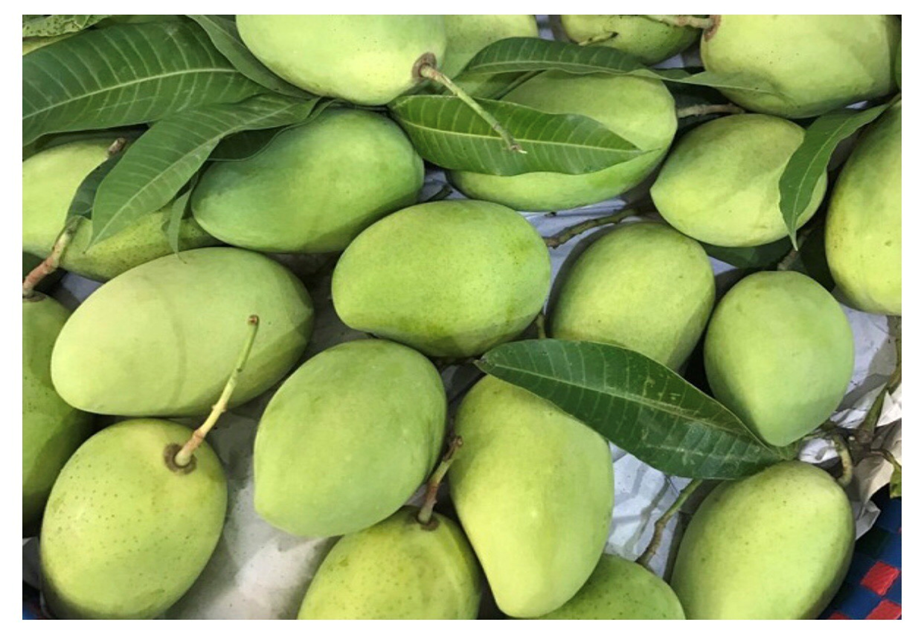 Ai sai, ai đúng???
15 quả trứng và 19 quả xoài
16 quả trứng và 20 quả xoài
Bình
An
15 quả trứng và 19 quả xoài
Ai sai, ai đúng???
16 quả trứng và 20 quả xoài
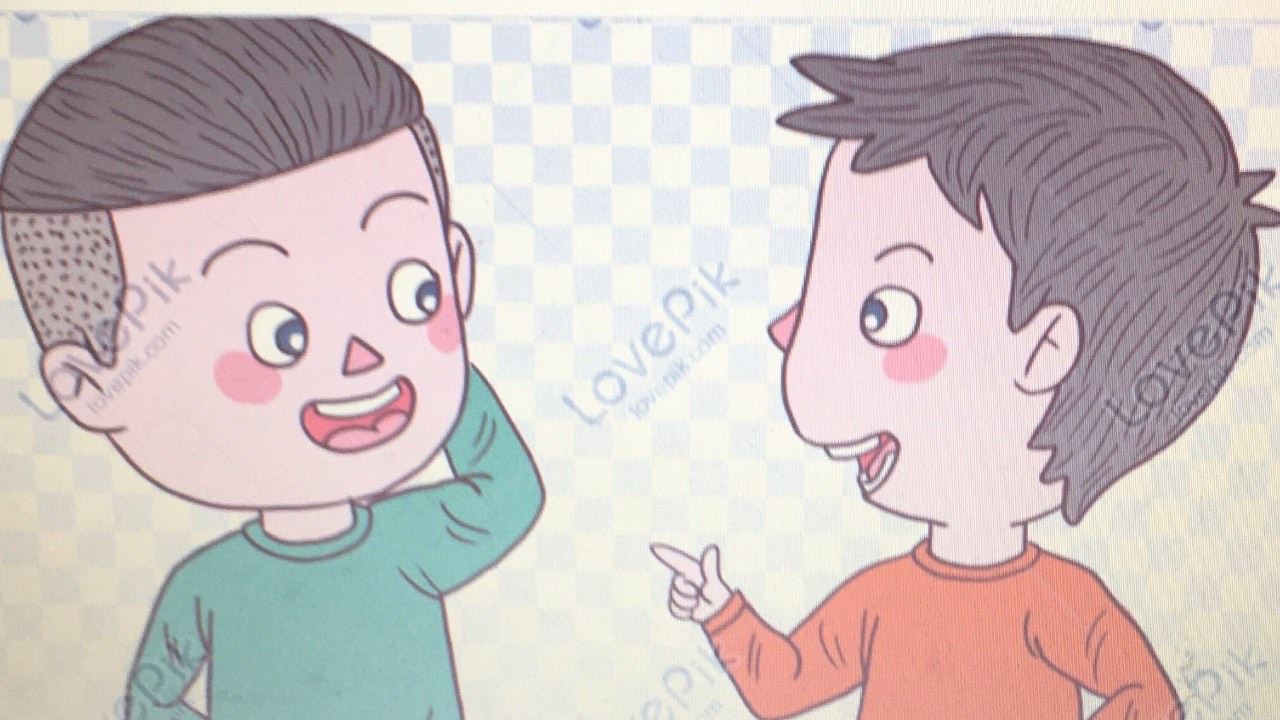 Bình
An
16
20
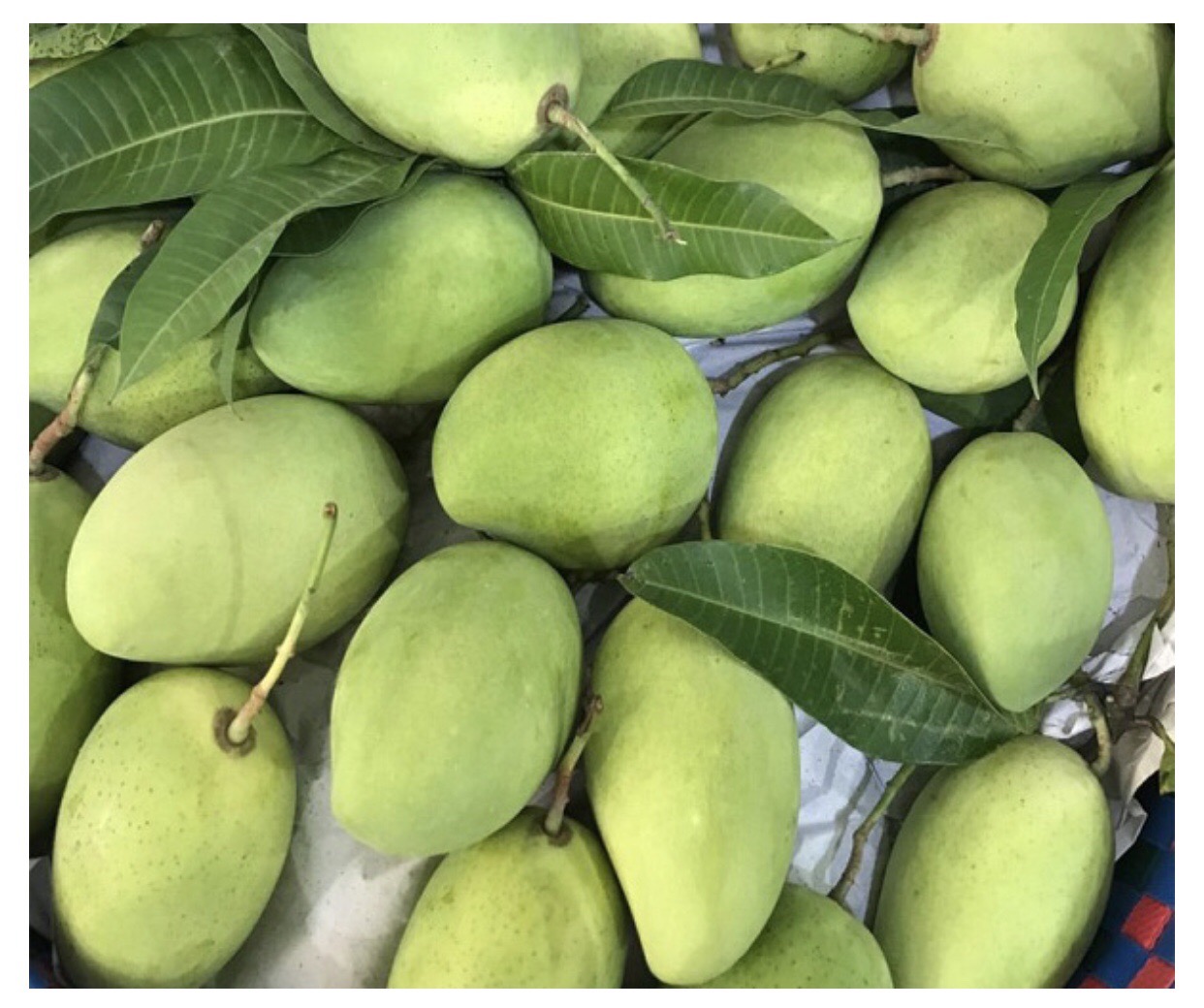 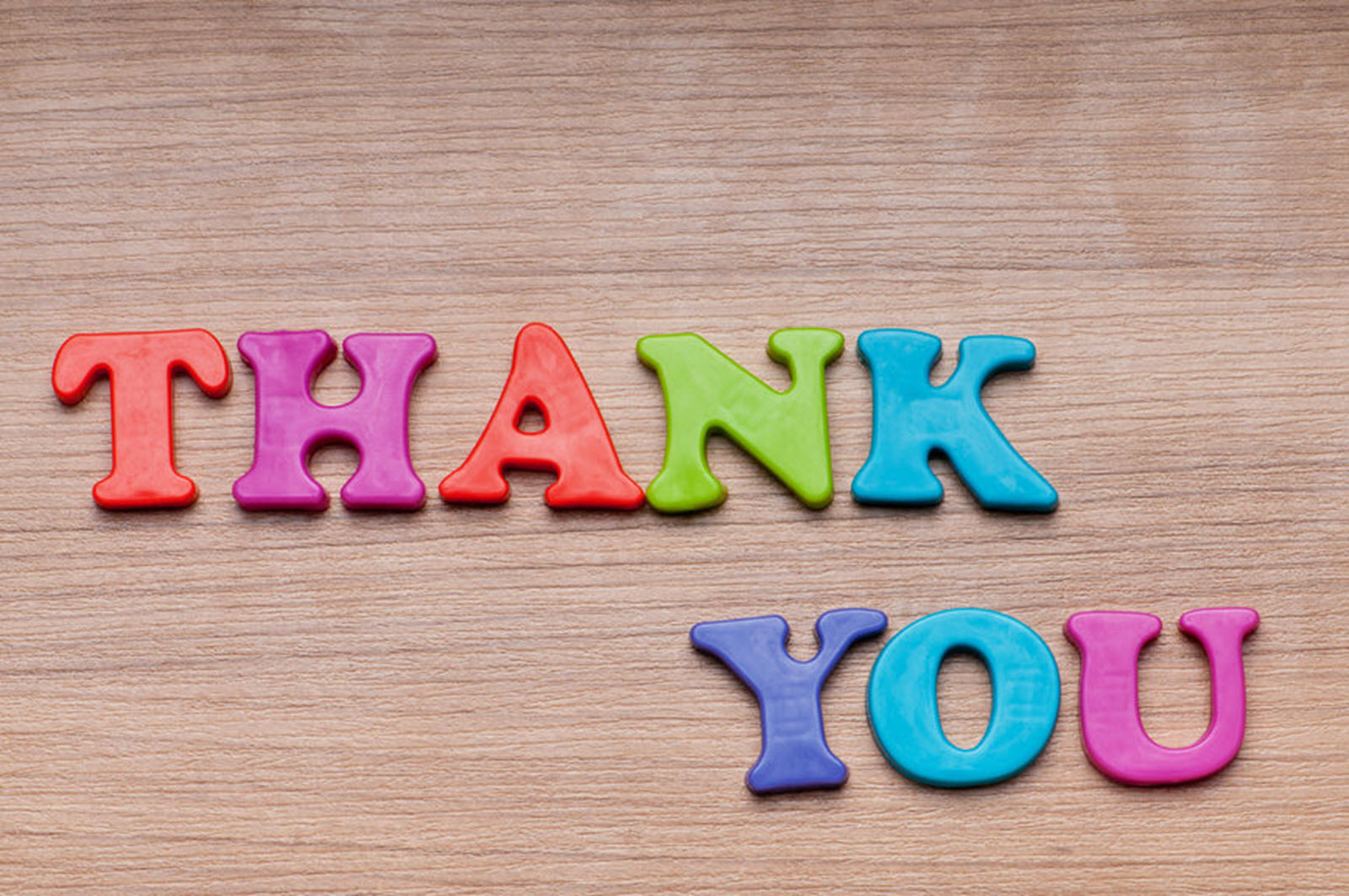